Windkraftanlagen
Fabian Walz	      FOS-T        Lerngebiet 12.17: Energieressourcen schonen
1
Inhalt
Was ist Wind ?
Entstehung
Windreiche Regionen

Windkraftanlage
Aufbau
Bauarten
Funktionsweise
Standortauswahl
Offshore 
Benötigte Infrastruktur
Wirtschaftsfaktor Windkraft
Statistik
Kostenbeispiel  
Zunkunftsausblick
2
Wie entsteht Luftströmung ?
Sonne erwärmt die Erde unterschiedlich.
Warme Luft:
Wird leichter
Dehnt sich aus
Luftdruck sinkt
Kalte Luft:
Dichter 
Hoher Luftdruck
Luftmassenaustausch von Hoch nach Tief
3
Globales Windsystem
4
Land-See-Windsystem
Land erwärmt sich schneller

Warme Luft steigt auf

Druckunterschied entsteht

Luftmassenaustauschvon Hoch nach Tief
5
Leistung des Windes
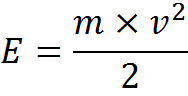 Kinetische Energie 

Luftmasse 

Volumen 

Leistung
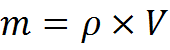 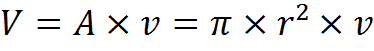 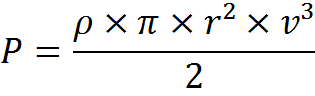 6
Europäische Windgeschwindigkeiten
7
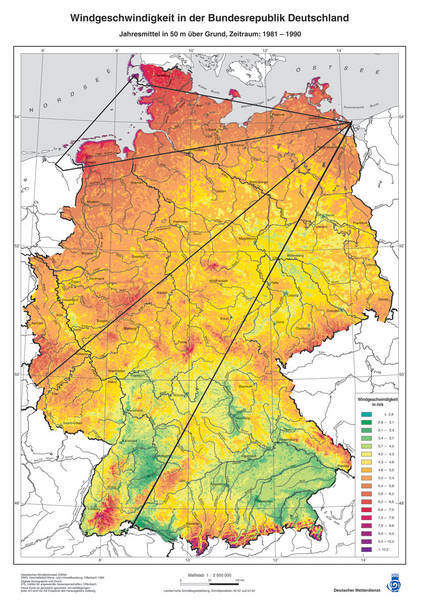 8
Aufbau einer Wka
9
Fundament
Abhängig von Bodenbeschaffenheit, Windzone, Art der Anlage
Besteht aus Beton u. Stahl

1,5MW-Anlage: 14-16m lang, 2-3m tief und ca. 750 Tonnen schwer
10
Turm
Größter und schwerster Teil der Anlage
Je nach Höhe des Turms zwischen 60-250 Tonnen(Stahlturm)
1-1.8 mal so lang wie der Rotordurchmesser
Turmhöhe wird den Windverhältnissen angepasst
Gleicht Schwingungen der Gondel aus.

Turmarten: Gitterturm, Stahlrohrturm, Betonturm.
11
Stahlrohrturm
Bestehen aus 2-5 Segmenten je 20-30m lang.
Durchmesser ca.4m
Stahlbleche ca. 20-40mm dick
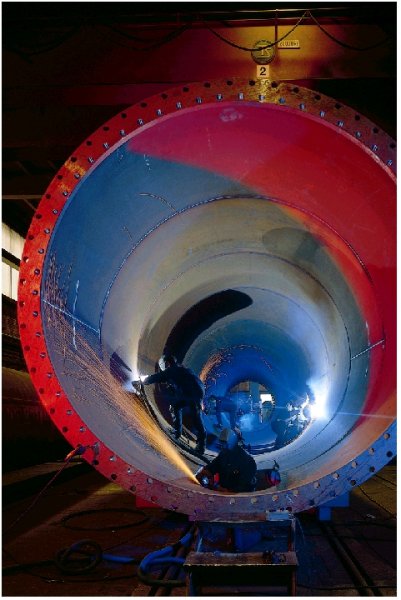 12
Rotorblätter
Besteht aus zwei Halb schalen.
Aus Glas-oder Kohlefaser 
Aerodynamisch und geräuschmindernd gebaut
Standardlängen heute ca.45m und ca. 5-6 Tonnen schwer
13
Wie reagiert der Wind an den Blättern?
Auftriebsprinzip
14
Triebstrang
Wandelt die kinetische Energie des Rotors in mechanische Rotationsenergie und dann in elektrische Energie um.
Getriebe passt die Rotordrehzahl der benötigten Generatordrehzahl an.
Bremse nur für Notabschaltung.
15
Generator
Umwandlung mechanischer Rotationsenergie in elektrische Energie.
3-Phasen-Wechselstrom
Erzeugte Spannung: ca.690V , mit variabler Frequenz 
Frequenz wird im Umrichter der Netzfrequenz angepasst.
Spannung wird im Trafo auf Netzspannung hochtransformiert.
16
[Speaker Notes: Prinzip: Rotor dreht sich  Lorentzkraft die auf bewegte, elektrische Ladungen in einem Magnetfeld wirkt. Bewegt sich ein Leiter quer (senkrecht) zum Magnetfeld, wirkt die Lorentzkraft auf die Ladungen im Leiter in Richtung dieses Leiters und setzt sie so in Bewegung. 
Im Generator wird der Rotor im Inneren des Generators gegenüber dem feststehenden Stator-Gehäuse gedreht. Durch das vom Rotor mit einem Dauermagnet oder einem Elektromagnet (Feldspule oder Erregerwicklung genannt) erzeugte, umlaufende magnetische Feld wird in den Leitern oder Leiterwicklungen des Stators durch die Lorentzkraft elektrische Spannung induziert.

Um bei Wechselstrom eine Sinuskurve zu bekommen  Pilzförmige Polschuhe -> homogenes Magnetfeld]
Induktionsprinzip
Drehbewegung im Magnetfeld 
Lorentzkraft 
Ladungen im Leiter werden in Bewegung gesetzt 
Elektrische Spannung wird induziert
17
[Speaker Notes: Rotor dreht sich  Lorentzkraft die auf bewegte, elektrische Ladungen in einem Magnetfeld wirkt. Bewegt sich ein Leiter quer (senkrecht) zum Magnetfeld, wirkt die Lorentzkraft auf die Ladungen im Leiter in Richtung dieses Leiters und setzt sie so in Bewegung. 
Im Generator wird der Rotor im Inneren des Generators gegenüber dem feststehenden Stator-Gehäuse gedreht. Durch das vom Rotor mit einem Dauermagnet oder einem Elektromagnet (Feldspule oder Erregerwicklung genannt) erzeugte, umlaufende magnetische Feld wird in den Leitern oder Leiterwicklungen des Stators durch die Lorentzkraft elektrische Spannung induziert.
Um im Wechselstrom- oder Drehstrom-Synchrongenerator eine sinusförmige Spannung zu erzeugen, muss der Rotor ein möglichst homogenes Magnetfeld erzeugen. Er trägt hierzu neben der Feldspule Polschuhe mit pilzförmigem Querschnitt, die das Magnetfeld verteilen.]
Leistungsregelung(Pitch und Stall)
Rotorleistung größer als Nennleistung

Vorbeugen vor Materialschäden 

Steuerung der Rotorgeschwindigkeit
18
Begrenzung durch Strömungsabriss(Stall)
Versuch die Drehzahl konstant zu halten
Windgeschwindigkeiten ab 9-12 m/s
Veränderung des Anströmverhaltens bei Windgeschwindigkeitsveränderung 
Widerstandskraft nimmt zu 
Auftriebskraft nimmt ab
Ab v=25 m/s Zusätzliche Abbremsung durch zB. Bremsklappen
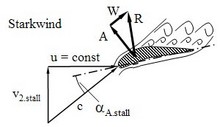 19
Begrenzung durch Verdrehung der Blätter(Pitch)
Regelung durch verändern des Anstellwinkels
Schwacher Wind(0-4m/s) 90°,Wka steht
Leichter Wind(4-13m/s) 0°,es wird so viel wie möglich der Windleistung in mechanische Energie gewandelt
Starker Wind(13-25m/s)0°-30°,Wind wird durch verstellen des Winkels der Nennleistung angepasst
Ab 25 m/s Pitchwinkel 90°
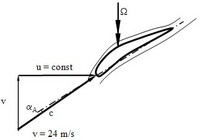 20
Entwicklung
21
Leistungskurve einer 1,5 MW Anlage
22
Bauarten
Horizontale  Rotationsachse
Vertikale Rotationsachse
23
Vertikale Rotationsachse
Savonius-Rotor
Darrieus-Rotor
24
Wie reagiert der Wind an den Blättern?
Widerstandsprinzip
Schalenkreuzanemometer
Wind schiebt gegen eine Fläche 
-> eine Kraft entsteht welche die Fläche bewegt.

     

Aerodynamischer Wirkungsgrad sehr gering
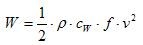 25
Savonius-Rotor
1925 erfunden
Zwei Schaufeln
Wirkweise nach aerodynamischem Auftrieb und widerstandsbedingtem Vortrieb
η = 28%
26
Darrieus-Rotor
1925 erfunden
Besteht aus 2 o. 4 senkrecht gekrümmten Blättern
Funktioniert nach Antriebsprinzip 
η=30-40%
27
[Speaker Notes: asd]
Auswahlkriterien für einen Standort an Land
Mindestabstand zu andern Gebäuden, Straßen, Naturschutzgebieten, Wäldern muss eingehalten werden.
Schallemission
Schattenwurf
Vorhandene Infrastruktur
Bodenbeschaffenheit
Windverhältnisse
28
[Speaker Notes: Abstand: Schleswig-Holstein 10fache der Gesamthöhe 
Schall: 105 dB an der Gondel (10m/s) am Turm 50dB | Grenzwerte Siedlung 55 dB
Schatten: Dauer 30 Stunden pro Jahr und maximal 30 Minuten pro Tag
Infrastruktur: Straßen, Stromnetz vorhanden und aufnahmefähig 
Boden: Ein Bodengutachten -> Dimensionierung des Fundaments erforderlich.
Wind: Langerzeitraum -> Windverhältnisse beobachten. Topografie, Bodenrauhigkeit geprüft werden]
Auswahlkriterien für einen Standort an Land
Mindestabstand zu andern Gebäuden, Straßen, Naturschutzgebieten, Wäldern muss eingehalten werden.
Schallemission
Schattenwurf
Vorhandene Infrastruktur
Bodenbeschaffenheit
Windverhältnisse
29
[Speaker Notes: Abstand: Schleswig-Holstein 10fache der Gesamthöhe  Länderabhängig
Schall: 105 dB an der Gondel (10m/s) am Turm 50dB | Grenzwerte Siedlung 55 dB
Schatten: Dauer 30 Stunden pro Jahr und maximal 30 Minuten pro Tag
Infrastruktur: Straßen, Stromnetz vorhanden und aufnahmefähig 
Boden: Ein Bodengutachten -> Dimensionierung des Fundaments erforderlich.
Wind: Langerzeitraum -> Windverhältnisse beobachten. Topografie, Bodenrauhigkeit geprüft werden]
Offshore
Unterschied  Aufbau
Fundament muss den Gegebenheiten angepasst werden.
Betonfundament, Monopile , verschiedene Pfahlstrukturen.
Elektrische Anbindung
Seekabel
Je nach Entfernung zum Festland über HGÜ.
30
Offshore
Vorteile
Nachteile
Sehr gute Windverhältnisse(konstant, mit hoher Windgeschwindigkeit, wenig Turbulenzen)
Riesiger Errichtungsplatz
Schattenschlag und Schallbelästigung muss nicht berücksichtigt werden
Um 40% höhere Energieausbeute als am Land
Aufbaukosten hoch 
Wartung kompliziert 
Elektrische Anbindung 
Evtl. Beeinflussung der Tierwelt
31
Offshore Potenzial
40 Offshoreparks in Nord- u. Ostsee sollen entstehen.
Bundesregierung beschloss 2009 einen Raumordnunsplan->bis 2030 sollen 25 GW  über Offshorewindkraft erzeugt werden.(ca.15% des Deutschen Strombedarfs)
Bisher sind 26 Parks mit 1850 WKA genehmigt. 

Für ganz Europa hat eine Arbeitsgruppe im Auftrag der EU-Kommission das Offshore-Wind-Gesamtpotenzial auf ca. 140 GW geschätzt.
32
Benötigte Infrastruktur
Bis 2015 müssen 850km Hochspannungsleitungen gebaut werden.

Speichermöglichkeiten wegen Windschwankung(zB. Ergassubstitution)
33
[Speaker Notes: Norddeutschland produziert mehr Strom als verbraucht wird.
In Norddeutschland erzeugter Strom muss in den Süden transportiert werden.
Stromverlust ca 6% pro 100km Leitung.
Stromnetze in Norddeutschland schon jetzt an den Grenzen
Wasser-> Elektrolyse in Wasserstoff und Sauerstoff gewandelt ->Durch chemische Reaktion Wasserstoff mit Kohlenstoffdioxid entsteht Methan Wirkungsgrad 60%–> Vorhandenes Erdgasnetz als Speicher benutzen  200TWh groß  = Stromnetz nur ca 0,04 TWh]
Wirtschaftsfaktor Windkraft
100.000 Arbeitesplätze

9,7 Mrd. Euro Umsatz
Davon 75% im Export erwirtschaftet
17,5%des Weltumsatzes
34
Vergleich installierte Leistung Europa
35
Windenergie weltweit 2009: Top 10 der installierten Leistung und Marktanteil in Prozent
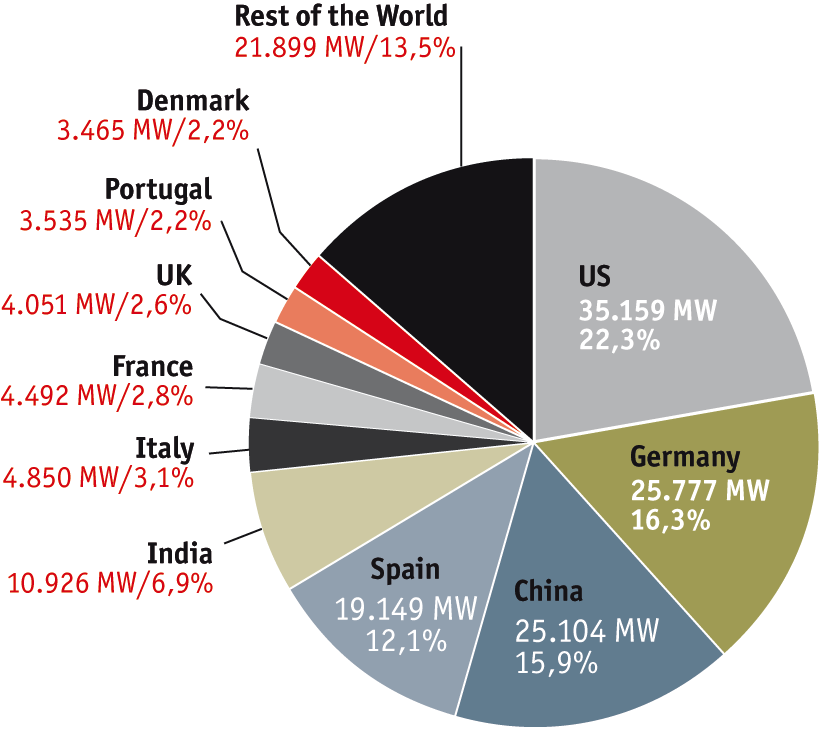 Quelle: GWEC, 2010
Grafik: BWE
36
Windenergie weltweit 2009: Top 10 im Neubau und Marktanteil in Prozent
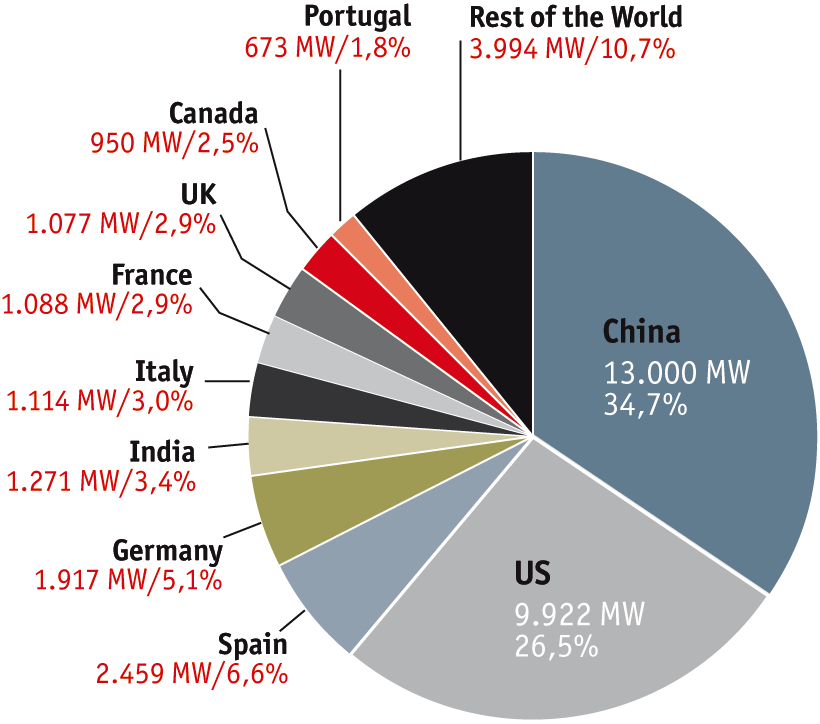 Quelle: GWEC, 2010
Grafik: BWE
37
Kostenrechnung
Kosten
Ertrag
Baukosten
1000 € pro kW
2,5-MW-Anlage = 2,5 Mio. €

Betriebskosten:
Ca. 6% der Baukosten pro Jahr = 150.000 €
Einspeisevergütung  9,2 Cent/kWh Onshore, Offshore ca. 15 Cent/kWh

Bei 2000 Volllaststunde pro Jahr =  5000MWh  = 460.000€ pro Jahr (Onshore)
Bei 4500 Volllaststunden pro Jahr = 11250MWh = 1.687.500€ pro Jahr (Offshore)
38
Zukunft
Jährlicher Stromverbrauch ca. 600TWh 
Mit 24GW heute ca. 7-8%
Bei 55GW sind es dann schon ca. 20% 
Preis der Anlagen sinkt (1990-2010 um 30%)
39
Danke für eure Aufmerksamkeit

40